Geography Skills Review
You and your partner will be asked to complete a Think-Pair activity where you will attempt to define each of the following Geography Vocabulary terms. During the activity, each of you will be asked to:
Think – Think about each of the vocabulary terms and define each one individually.
Pair – Discuss your definition with a partner to try and make a group definition.
What is Absolute Location?
Definition of Absolute Location – Identifies a place’s exact location when using both latitude and longitude.
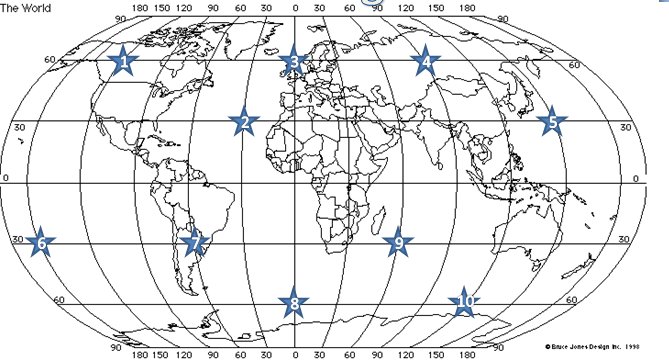 What is Relative Location?
Definition of Relative Location – Gives a place’s estimated location.
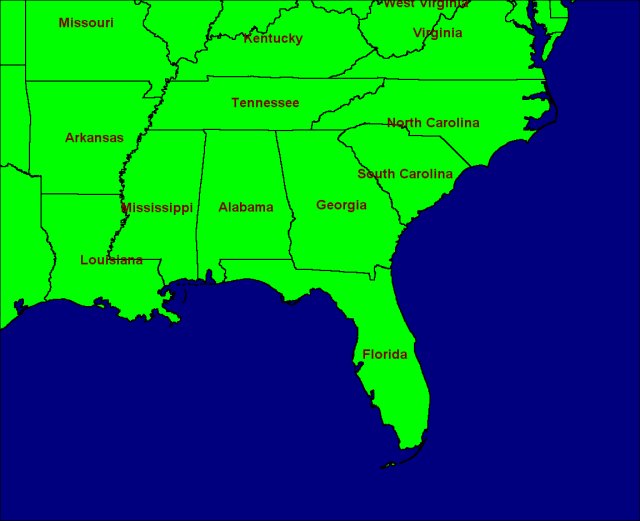 What are Cardinal Directions?
Definition of Cardinal Direction – The four basic points on a compass: north, south, east, and west.
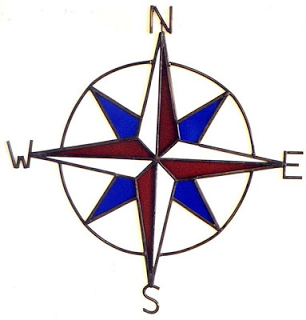 What are Intermediate Directions?
Definition of Intermediate Direction – Fall between cardinal directions; assist in finding a shorter way to destination (northeast, northwest, southeast, and southwest).
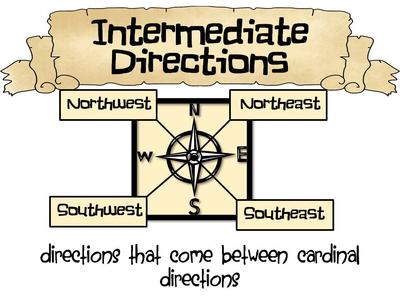 What are Political Maps?
Definition of Political Maps – Maps that contain features such as cities, states, borders, and capitals.
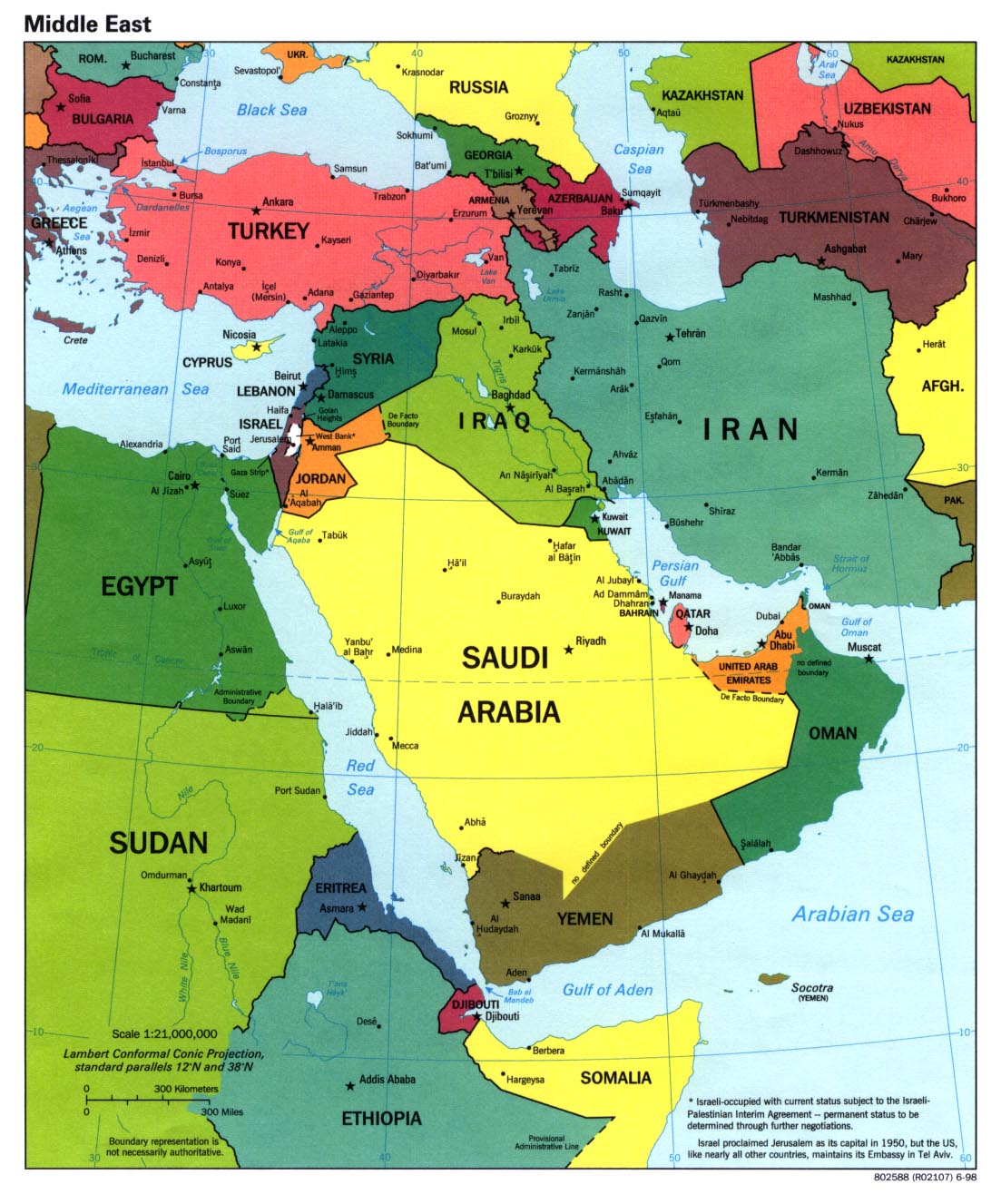 What are Physical Maps?
Definition of Physical Maps – Maps that contain features such as rivers, mountains, deserts, lakes, etc.
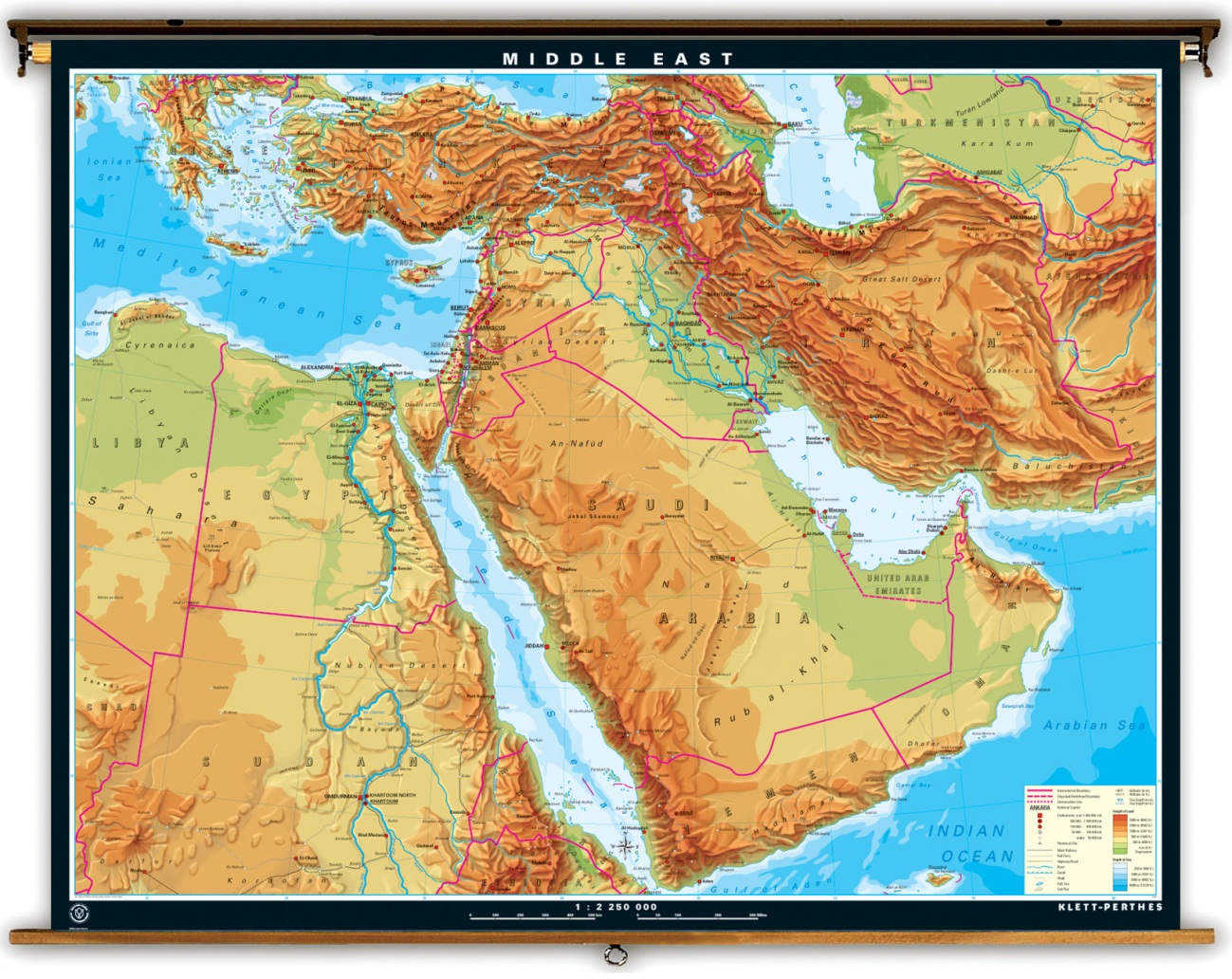 What are Lines of Latitude?
Definition of Lines of Latitude – Imaginary lines/circles that run east to west around a globe, but measure north or south of the equator; also called parallels.
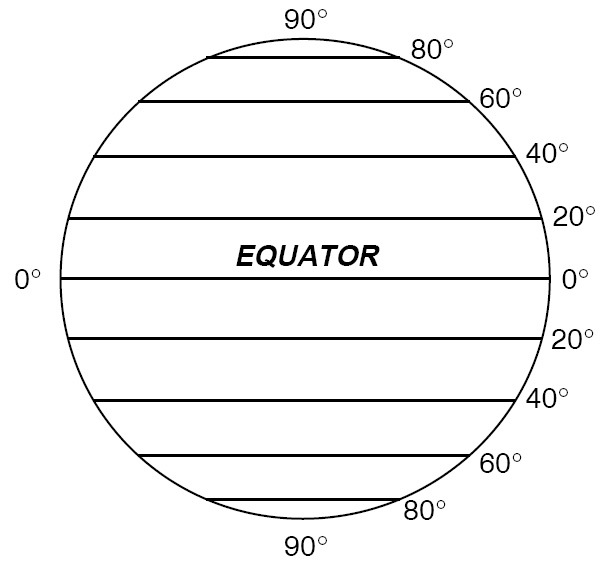 What are Lines of Longitude?
Definition of Lines of Longitude – Imaginary lines/circles that run north to south; tells if a location is east or west of the prime meridian (lines are also called meridians).
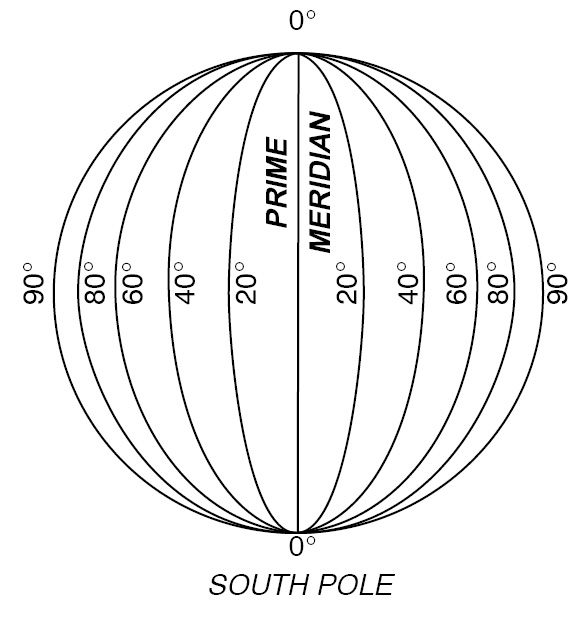 What is the Equator?
Definition of Equator – Imaginary line of latitude at 0 degrees, located halfway between the north and south poles.
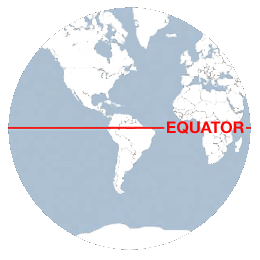 What is the Prime Meridian?
Definition of Prime Meridian – Imaginary line of longitude at 0 degrees that divides the earth into east and west hemispheres.
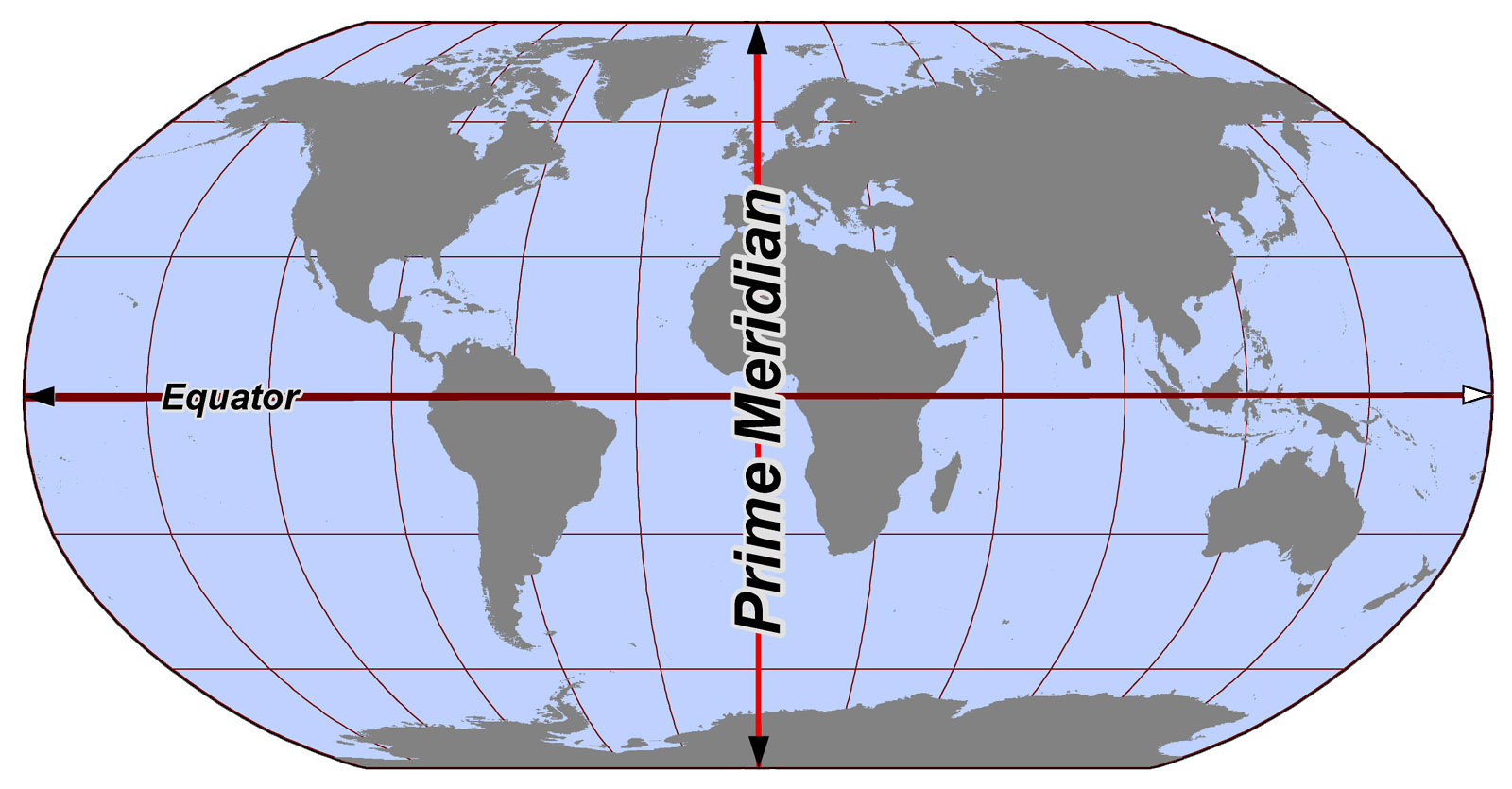 What is a Hemisphere?
Definition of Hemisphere – Half of the earth (hemi means half); the earth is divided into four hemispheres (the equator divides the earth into northern and southern hemispheres; the prime meridian divides the earth into eastern and western hemispheres).
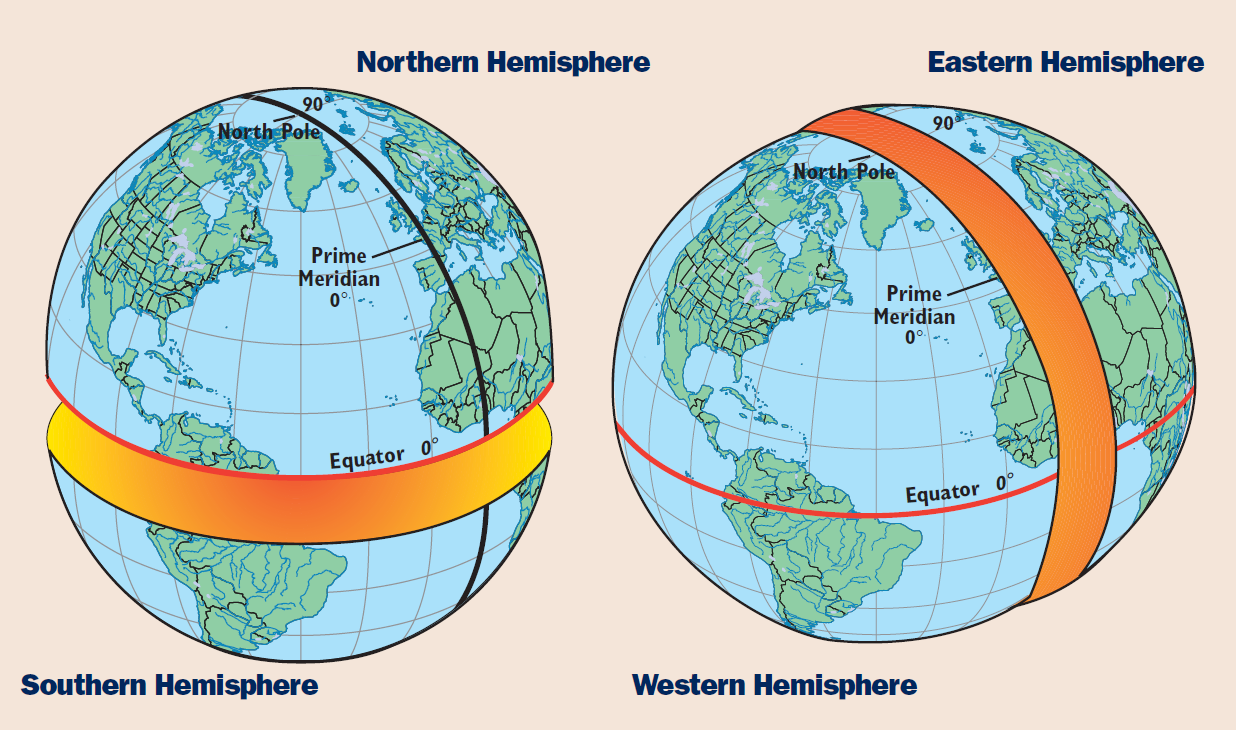 What is a Map’s Key/Legend?
Definition of Key/Legend – Explains the symbols, colors, and lines on a map.
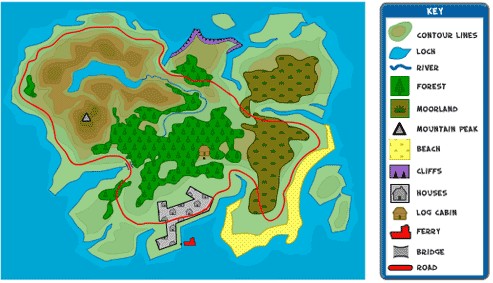 The Parts of a Map
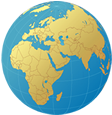 Compass Rose
A compass rose is a model of a compass. It tells the cardinal directions, which are north, south, east, and west.
Scale
The scale on a map tells you the relative distance on the map to the real world. For example, a map’s scale may tell you that one inch on the map equals one mile in the real world.
Key
The key, or legend, on a map explains what the symbols on a map represent, such as triangles representing trees.
Grids
Some maps use a grid of parallels and meridians. On a map of a small area, letters and numbers are often used to help you find your location.
How Latitude and Longitude Form the Global Grid
Parallels of Latitude
Meridians of  Longitude
Global Grid
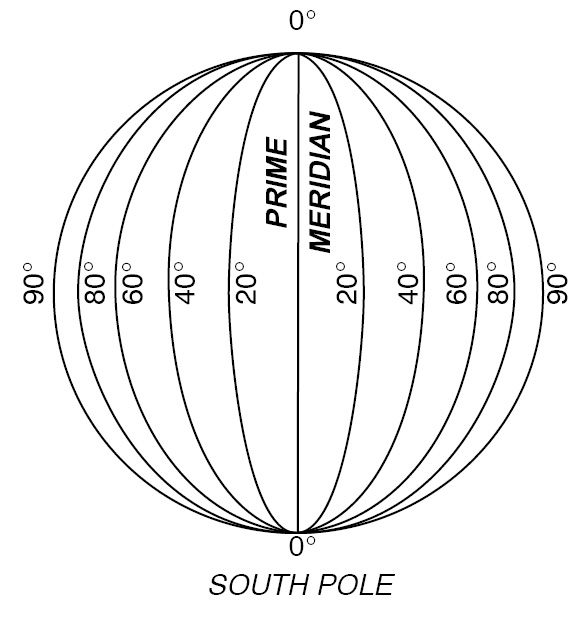 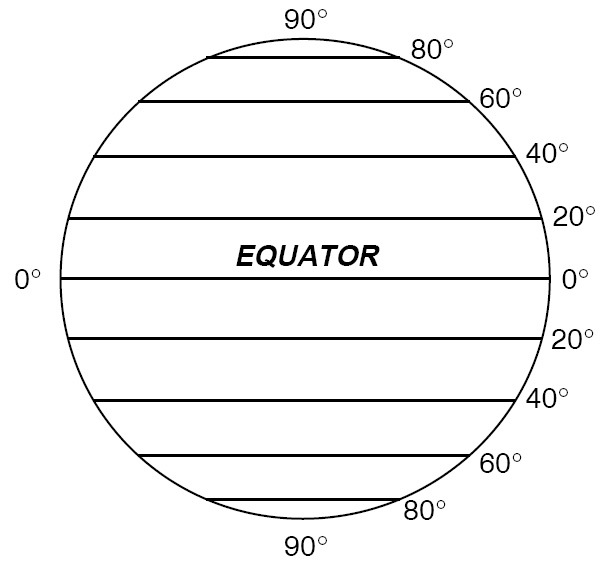 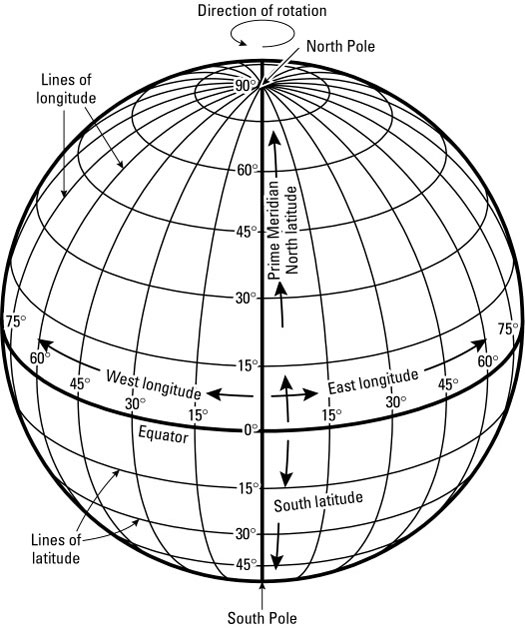